Volume interventions complexes
période 2006-2014
Contenu
Chirurgie utilisée en cas de cancer de poumons
Chirurgie utilisée en cas de cancer de l’oesophage
Chirurgie utilisée en cas de cancer du pancréas
Chirurgie utilisée en cas de cancer complexe du pancréas (Whipple)
Communiqué de presse     IMA-AIM       24/04/2016
www.ima-aim.be    atlas.ima-aim.be
2
Chirurgie utilisée en cas de cancer de poumons
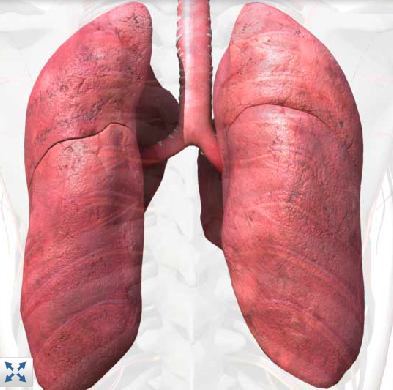 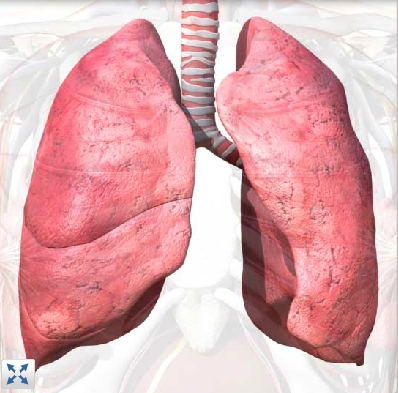 Communiqué de presse     IMA-AIM       24/04/2016
www.ima-aim.be    atlas.ima-aim.be
3
Chirurgie utilisée en cas de cancer de poumons
2014: 2787 patients à l’échelle nationale
Communiqué de presse     IMA-AIM       24/04/2016
www.ima-aim.be    atlas.ima-aim.be
4
Communiqué de presse     IMA-AIM       24/04/2016
www.ima-aim.be    atlas.ima-aim.be
5
Communiqué de presse     IMA-AIM       24/04/2016
www.ima-aim.be    atlas.ima-aim.be
6
Communiqué de presse     IMA-AIM       24/04/2016
www.ima-aim.be    atlas.ima-aim.be
7
Communiqué de presse     IMA-AIM       24/04/2016
www.ima-aim.be    atlas.ima-aim.be
8
Communiqué de presse     IMA-AIM       24/04/2016
www.ima-aim.be    atlas.ima-aim.be
9
Chirurgie utilisée en cas de cancer de poumons: conclusion
Nombre d’interventionspar an:


Nombre de hôpitaux qui comptent au moins 1 intervention par an:
2006: 92
2010: 94
2014: 93
Communiqué de presse     IMA-AIM       24/04/2016
www.ima-aim.be    atlas.ima-aim.be
10
Chirurgie utilisée en cas de cancer de l’oesophage
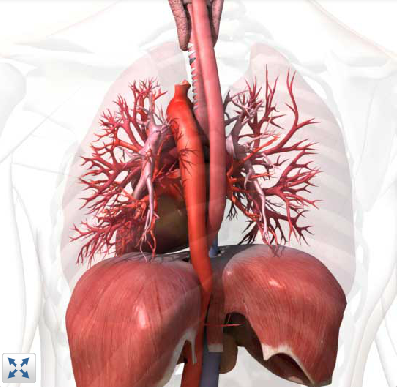 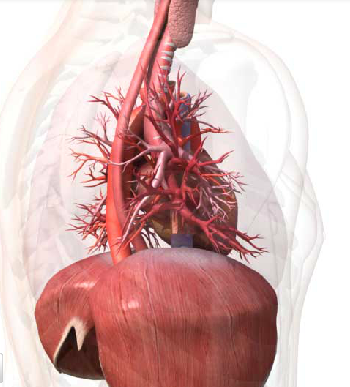 http://www.healthline.com/
human-body-maps/
Communiqué de presse     IMA-AIM       24/04/2016
www.ima-aim.be    atlas.ima-aim.be
11
Chirurgie utilisée en cas de cancer de l’oesophage
2014: 500 patients à l’échelle nationale
Communiqué de presse     IMA-AIM       24/04/2016
www.ima-aim.be    atlas.ima-aim.be
12
Communiqué de presse     IMA-AIM       24/04/2016
www.ima-aim.be    atlas.ima-aim.be
13
Communiqué de presse     IMA-AIM       24/04/2016
www.ima-aim.be    atlas.ima-aim.be
14
Communiqué de presse     IMA-AIM       24/04/2016
www.ima-aim.be    atlas.ima-aim.be
15
Communiqué de presse     IMA-AIM       24/04/2016
www.ima-aim.be    atlas.ima-aim.be
16
Communiqué de presse     IMA-AIM       24/04/2016
www.ima-aim.be    atlas.ima-aim.be
17
Chirurgie utilisée en cas de cancer de l’œsophage: conclusion
Nombre d’interventions par an :



Nombre de hôpitaux qui comptent au moins 1 intervention par an :
Communiqué de presse     IMA-AIM       24/04/2016
www.ima-aim.be    atlas.ima-aim.be
18
Chirurgie utilisée en cas de cancer du pancréas
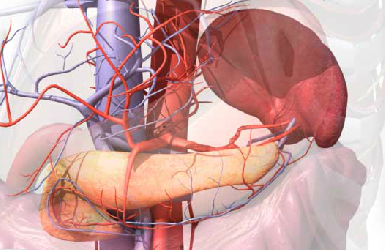 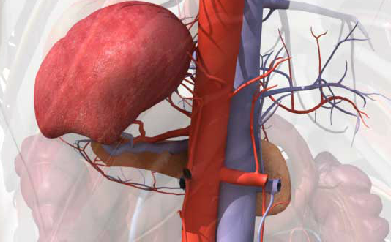 Communiqué de presse     IMA-AIM       24/04/2016
www.ima-aim.be    atlas.ima-aim.be
19
Chirurgie utilisée en cas de cancer du pancréas
2014: 841 patients à l’échelle nationale
Communiqué de presse     IMA-AIM       24/04/2016
www.ima-aim.be    atlas.ima-aim.be
20
Communiqué de presse     IMA-AIM       24/04/2016
www.ima-aim.be    atlas.ima-aim.be
21
Communiqué de presse     IMA-AIM       24/04/2016
www.ima-aim.be    atlas.ima-aim.be
22
Communiqué de presse     IMA-AIM       24/04/2016
www.ima-aim.be    atlas.ima-aim.be
23
Communiqué de presse     IMA-AIM       24/04/2016
www.ima-aim.be    atlas.ima-aim.be
24
Communiqué de presse     IMA-AIM       24/04/2016
www.ima-aim.be    atlas.ima-aim.be
25
Chirurgie utilisée en cas de cancer du pancréas: conclusion
Nombre d’interventions par an:


Nombre de hôpitaux qui comptent au moins 1 intervention par an:
Communiqué de presse     IMA-AIM       24/04/2016
www.ima-aim.be    atlas.ima-aim.be
26
Chirurgie utilisée en cas de cancer complexe du pancréas (Whipple)
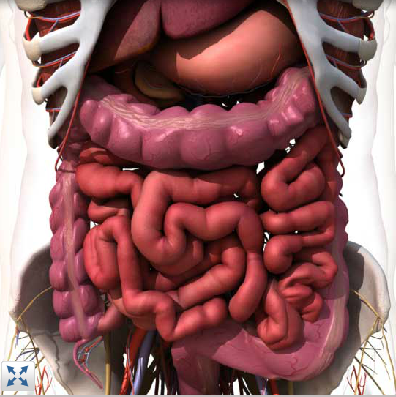 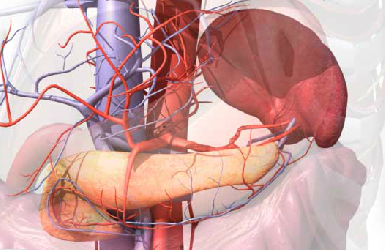 Communiqué de presse     IMA-AIM       24/04/2016
www.ima-aim.be    atlas.ima-aim.be
27
Chirurgie utilisée en cas de cancer complexe du pancréas (Whipple)
2014: 531 patients à l’échelle nationale
Communiqué de presse     IMA-AIM       24/04/2016
www.ima-aim.be    atlas.ima-aim.be
28
Communiqué de presse     IMA-AIM       24/04/2016
www.ima-aim.be    atlas.ima-aim.be
29
Communiqué de presse     IMA-AIM       24/04/2016
www.ima-aim.be    atlas.ima-aim.be
30
Communiqué de presse     IMA-AIM       24/04/2016
www.ima-aim.be    atlas.ima-aim.be
31
Communiqué de presse     IMA-AIM       24/04/2016
www.ima-aim.be    atlas.ima-aim.be
32
Communiqué de presse     IMA-AIM       24/04/2016
www.ima-aim.be    atlas.ima-aim.be
33
Chirurgie utilisée en cas de cancer complexe du pancréas (Whipple): conclusion
Nombre d’interventions par an:


Nombre de hôpitaux qui comptent au moins 1 intervention par an :
2006: 63
2010: 74
2014: 68
Communiqué de presse     IMA-AIM       24/04/2016
www.ima-aim.be    atlas.ima-aim.be
34